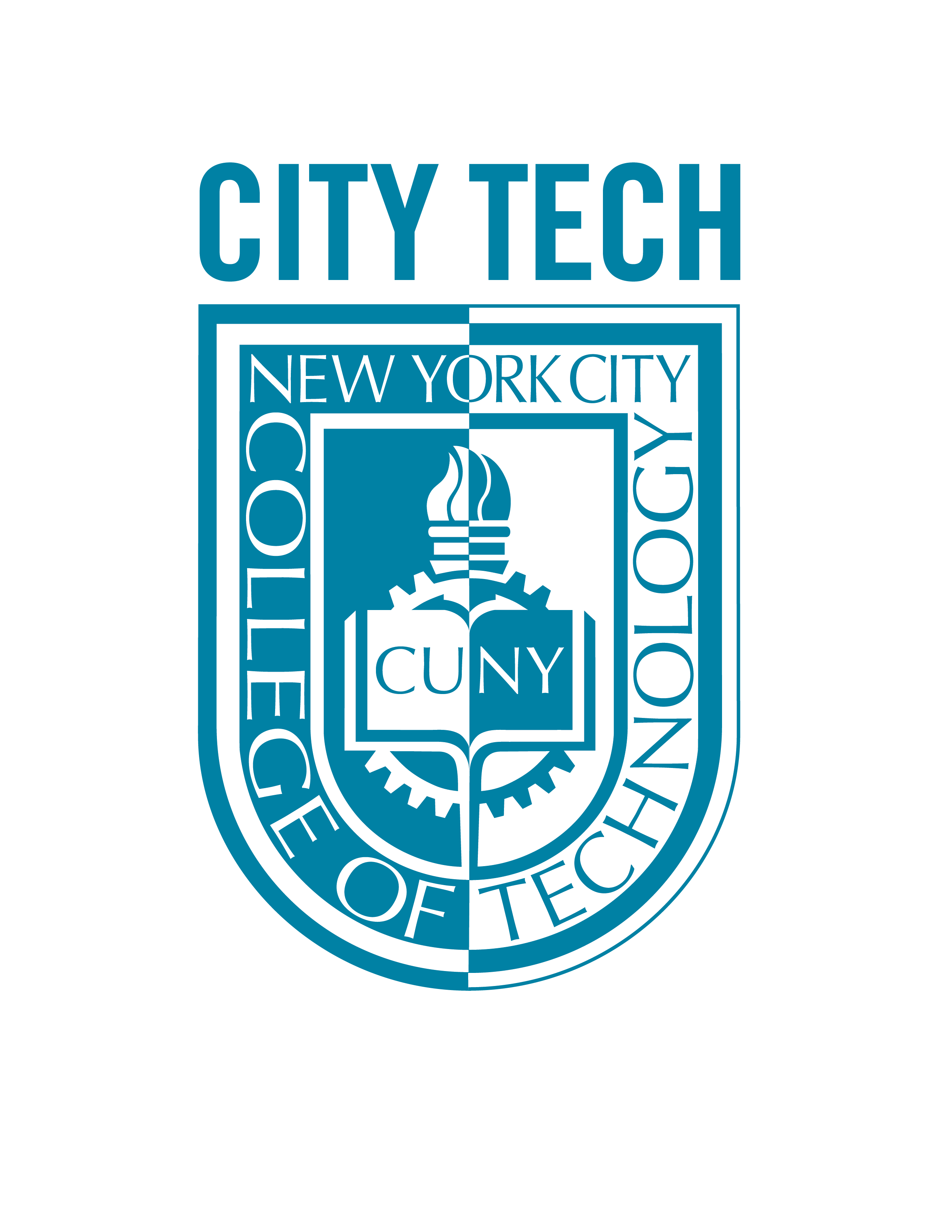 Point & Click 2D Horror Video Game
Nicholas Ramdin
Entertainment Technology, NYCCT, Brooklyn New York 11201
IntroductionEscape from Peddocks Asylum is a horror themed “Point and Click” game.
Point-and-click games are a genre in which rather than navigating an environment the player must use nothing but their mouse and some logic to find and assemble clues scattering the scene in order to escape a locked area, uncover a mystery, or complete a quest.You the player are stuck in Peddocks Asylum, an Asylum on a nightmarish deserted island when you’ve suddenly been given the opportunity to escape. Your decisions will lead you along your journey to freedom, eternal imprisonment or even worse… death.
Game Design and Development
Conclusion
Created scenes to represent different locations within Peddocks Asylum.

Imported 2D sprites, backgrounds and other assets. 
Implemented Point and Click interaction for the player character and clickable objects within each scene. Raycasting is used to detect mouse clicks on object and for player character navigation.
Lorem ipsum dolor sit amet, consectetur adipiscing elit. Integer molestie libero sed pretium scelerisque. Praesent pharetra non neque id tristique. Quisque ipsum ante, vestibulum sed pretium vitae, ultricies egestas lorem. Cras semper orci ut pulvinar varius. Sed arcu ipsum, dictum a egestas non, facilisis et diam. Nulla aliquet tellus ut est accumsan efficitur. Integer eleifend quis ipsum id tempor. Praesent non placerat libero. Integer semper sed massa pretium dictum.
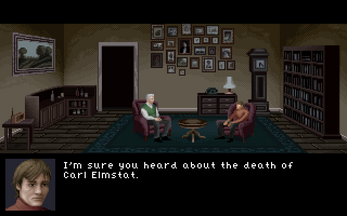 Unity's UI system is used for dialogue display handling conversations between characters. Unity's UI system is also used to display the player's inventory.
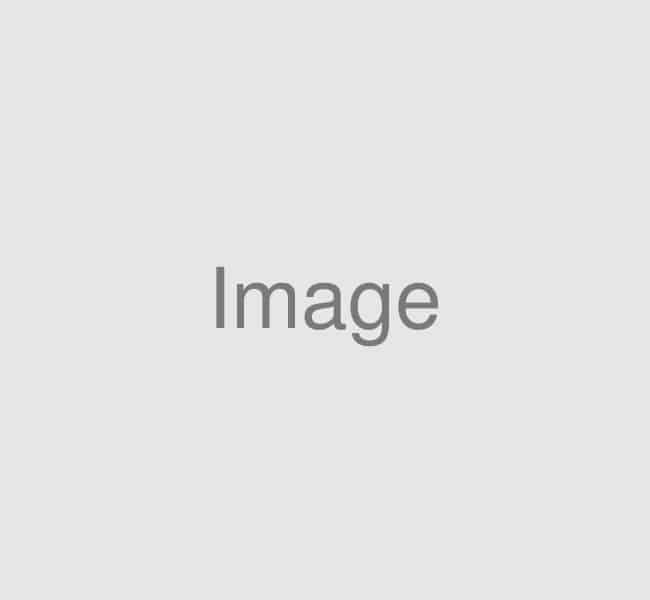 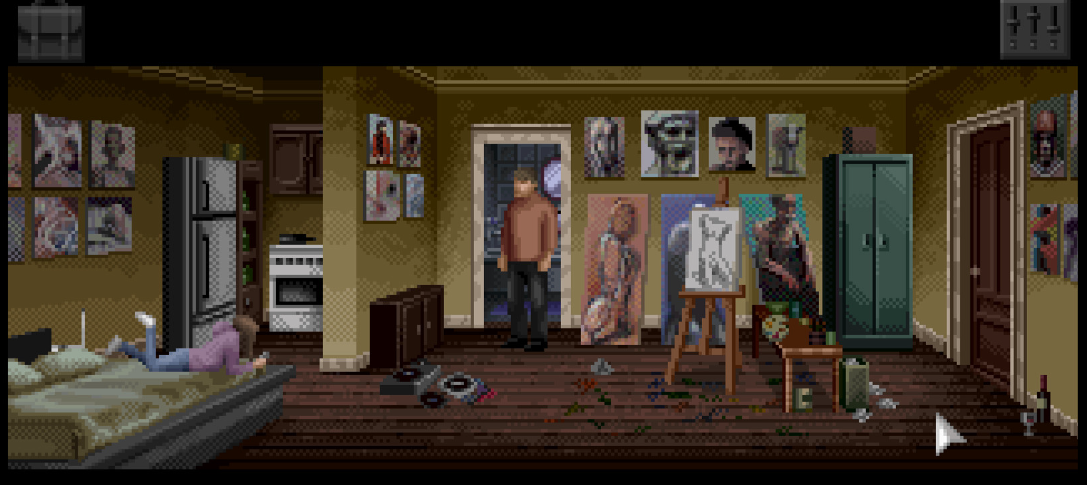 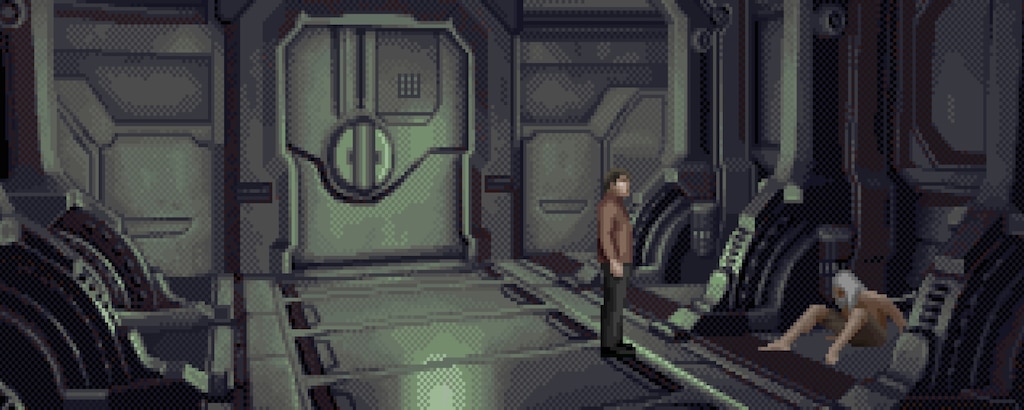 Animation assets were imported and then blended smoothly using Unity's animator and Blend Tree system.
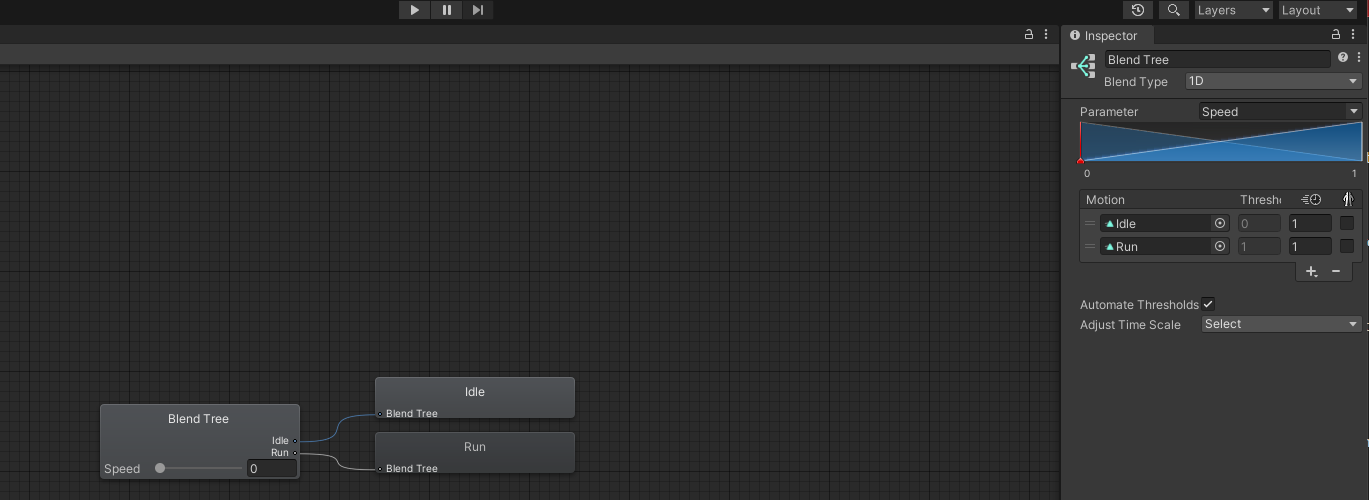 AcknowledgmentsThank you to Professor Hosni and Professor Yokum for guidance and advisement throughout development.
Materials
The narrative including the many decisions made by the player was created and written in Twine. Unity was chosen as the game engine to develop this game because of its robust 2D resources and mechanics. The game has been released on itch.io and is free to play and available to the public.
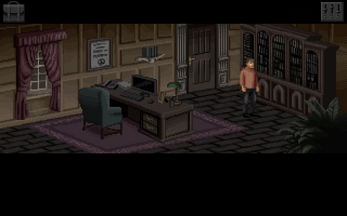 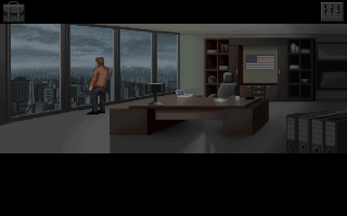 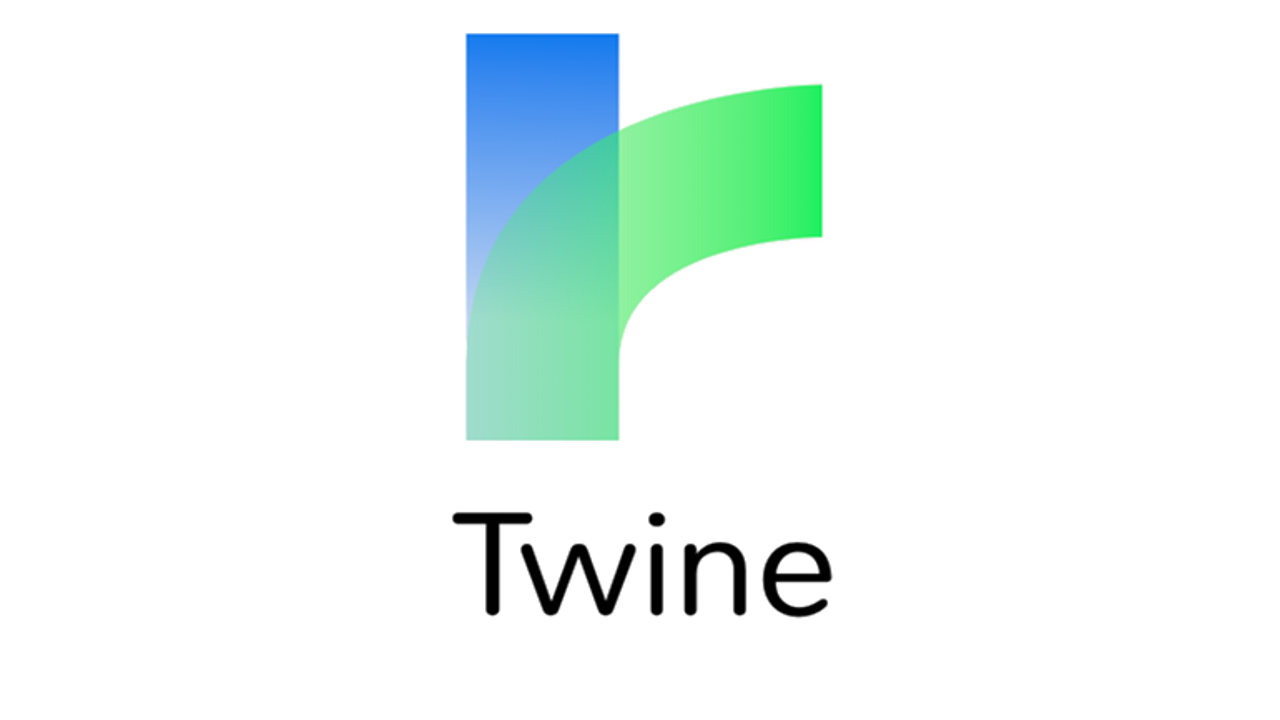 For Further Information
Github: github linkitch.io link to deployed gamePortfolio linkcontact email
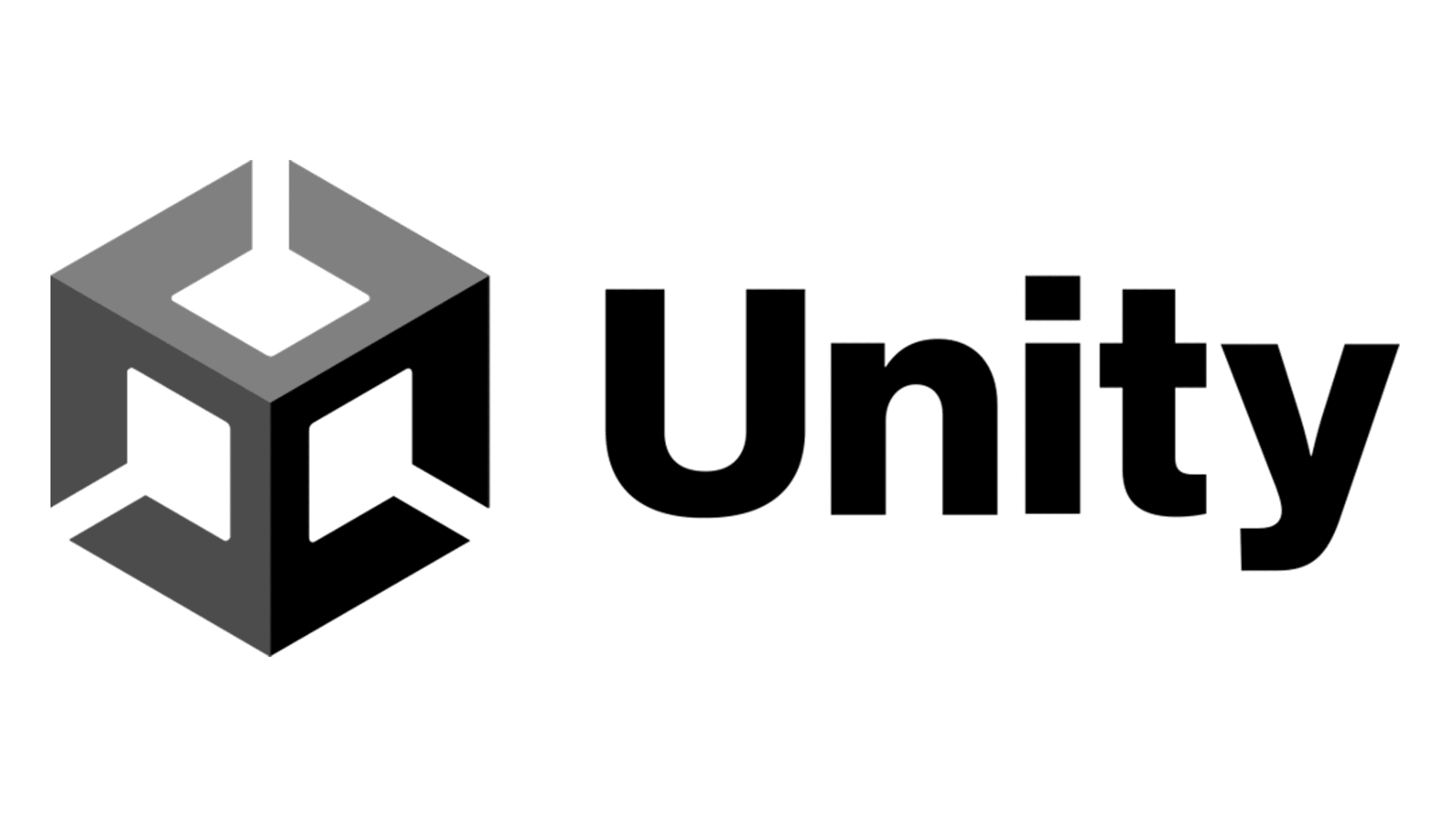